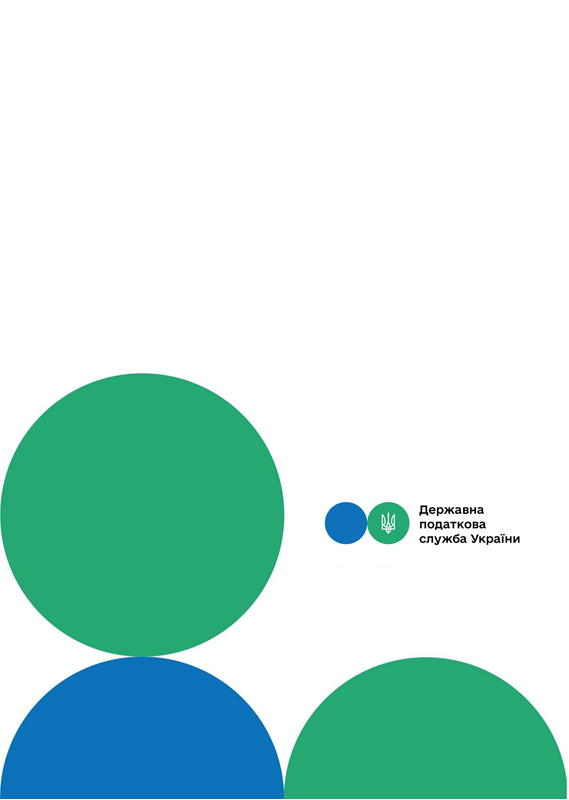 Головне управління ДПС у м. Києві
Друзі, підписуйтеся на офіційні сторінки Державної податкової служби України у соціальних мережах, де ви зможете переглянути новини, актуальні роз'яснення податкових новацій, а також інфографіки, коментарі керівництва, фахівців служби! Буде корисно та цікаво!
Спілкуйтеся з податковою службою дистанційно за допомогою сервісу  «InfoTAX»:
Застосунок 
«Моя податкова» від податкової
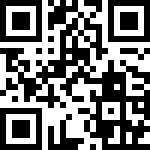 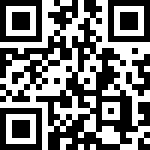 канал ДПС «Telegram»
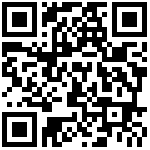 сторінка на «Youtube» каналі ДПС
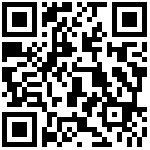 сторінка ДПС на «Facеbook»
Офіційний веб-портал  Державної податкової  служби України: tax.gov.ua
Інформаційно-довідковий департамент ДПС: 0-800-501-007
Вересень 2023
3
тРАВ
У розділі «Повідомлення» доступні:  
-  квитанції;  
-  відомості з Державного реєстру фізичних осіб – платників податків про суми виплачених доходів та утриманих податків;  
-  інформація з ДРФО про джерела/суми нарахованого доходу, утриманого та сплаченого податку та військового збору;  
-  листи контролюючого органу.  Мобільний застосунок доповнюватиметься новими можливостями відповідно до потреб платників податків.  
	З метою вдосконалення роботи та сервісів мобільного застосунку, запрошуємо активно брати участь у тестуванні. У разі виникнення будь-яких запитань щодо роботи застосунку та наявності пропозицій щодо вдосконалення сервісів, просимо їх надсилати за адресою infotax@tax.gov.ua або звертатися за телефоном 0 800 501 007. 
	«Моя податкова» - ще один крок до цифрової податкової у цифровій державі!
Застосунок «Моя податкова» від ДПС доступний користувачам. Застосунок можна завантажити на телефони як на платформі Android, так і iOS!  «Моя податкова» -  простий і зручний інструмент для отримання електронних сервісів податкової служби для громадян,  а також сплати податків з використанням платіжних систем.   У розділі «Мої дані» застосунку можна отримати інформацію про:  

-  адресу реєстрації та фактичне місце проживання;  
-  обʼєкти оподаткування;  
-  обовʼязок сплатити суму грошового зобовʼязання (ППР);  
-  стан розрахунків з бюджетом.  У розділі «Послуги» доступно:  
-  направлення запиту на отримання відомостей про суми виплачених доходів;  
-  подання Податкової декларації про майновий стан і доходи (податкова знижка).
1
2